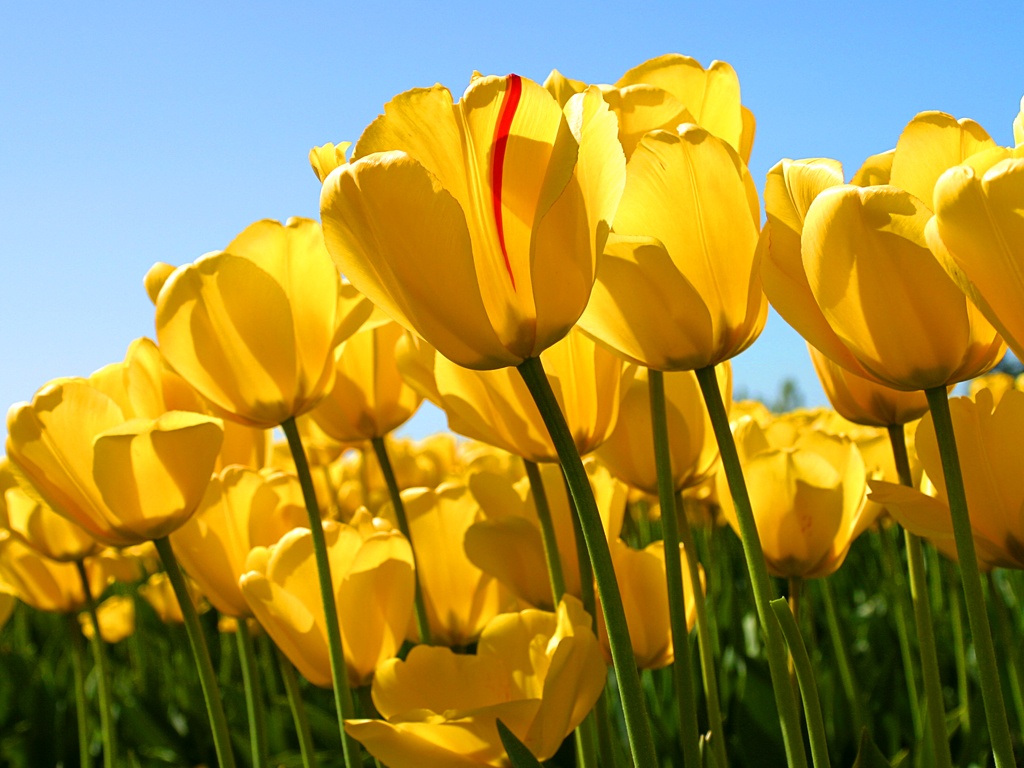 স্বাগতম
শুভেচ্ছা
।
পরিচিতিনাম-পিংকি পাল সহকারি  শিক্ষক(ব্যবসায় শিক্ষা) গাজীপুর হাই স্কুল এন্ড কলেজচুনারুঘাট,হবিগঞ্জ ।
পাঠ পরিচিতি শ্রেনি- নবম বিষয়- হিসাব বিজ্ঞানঅধ্যায়ের নাম – দু’তরফা দাখিলা পদ্ধতি ।সময়-৬০ মিনিট শিক্ষার্থীর সংখা -২৭
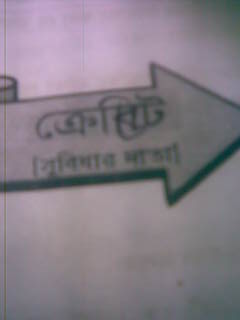 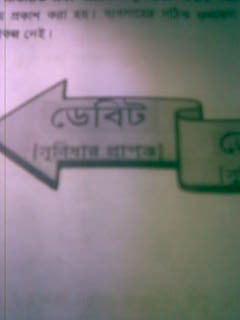 ১।একটি লেনদেনের সাথে কয়টি পক্ষ জড়িত থাকে ?২।সুবিধা গ্রহণ কারীকে কি বলে ?
শিখনফলঃএই পাঠ শেষে শিক্ষার্থীরা –
১।দু’তরফা দাখিলা  পদ্ধতির  ধারণা সংজ্ঞায়িত করতে পারবে । 
২।দু’তরফা দাখিলা পদ্ধতির বৈশিষ্ট বর্ণনা করতে পারবে।
৩।লেনদেনে জড়িত দু’টি পক্ষ-ডেবিট ও ক্রেডিট পক্ষ সনাক্ত করতে পারবে ।
পাঠ পরিকল্পনা
নিচের চিত্র গুলো লক্ষ্য কর
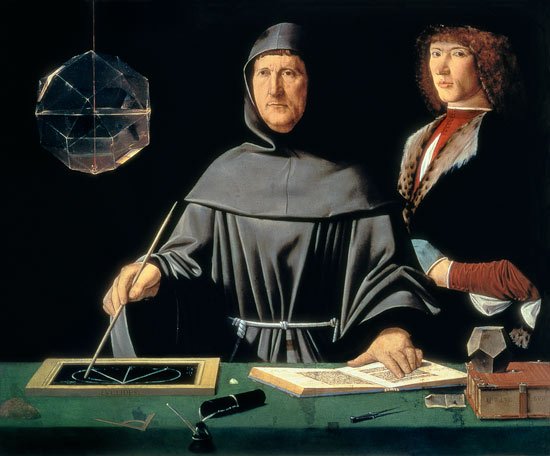 দলীয় কাজ-
প্রশ্ন- ১।দু’তরফা দাখিলা পদ্ধতির জনক কে ?
      ২।লেনদেনের দ্বৈত সত্ত্বা বলতে কি বোঝ ?

জোড়ায় কাজ-
প্রশ্ন-
         ১।দু’ তরফা দাখিলা হিসাব পদ্ধতির প্রকৃতি ব্যাখ্যা কর।
         ২।রহিমের ছেলে মারা গেল- এটা কি একটি
             লেনদেন?ব্যাখা কর ।
মূল্যায়ন-
১। দু’তরফা দাখিলা হিসাব পদ্ধতির বৈশিষ্ট কয়টি ?   
২। ডেবিট দিকের যোগফল ক্রেডিট দিকের যোগফলের সমান কেন ?
[Speaker Notes: তশি]
বাড়ির কাজ
রামকে বেতন প্রদান-৩,০০০ টাকা
মাল ক্রয় ২,০০০০ টাকা। 
ব্যাংকে জমা প্রদান-২,০০০ টাকা । 
উপরোক্ত লেনদেন গুলো হতে দু’তরফা দাখিলা হিসাব পদ্ধতির নীতি অনুসারে ডেবিট ও ক্রেডিট নির্ণয় কর ।
ধন্যবাদ
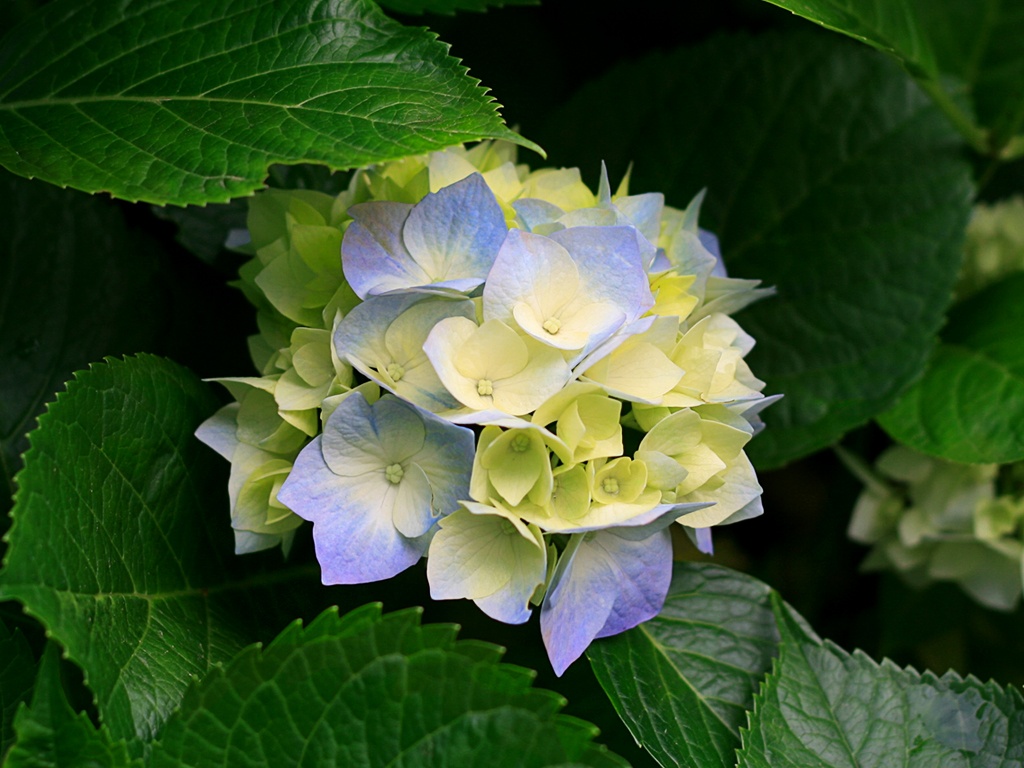